ŠKOLA: JU Gimnazija „Filip Višnjić“ Bijeljina
DATUM: 11.12.2022
PROFESOR: Biljana Bogdanović
RAZRED: II4
NASTAVNA TEMA:
Sistem organa za cirkulaciju
NASTAVNA JEDINICA:Srce i krvni sudovi
TIP ČASA:Obrada i vježba

OBLIK RADA:Frontalni i grupni
Video snimak 1: Srce i krvni sudovi
ZADACI:
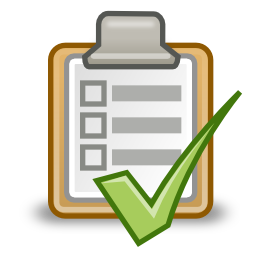 a) OBRAZOVNI
- Objasniti građu srca, približiti isto disekcijom srca svinje
- Objasniti funkciju srca, autoritmičnost
- Objasniti ulogu i vrste valvula (zalistaka)
- Objasniti građu i vrste krvnih sudova
- Uporediti vene, arterije, objasniti veliki i mali krvotok

b) FUNKCIONALNI
- Razvijati motoričke sposobnosti učenika, zatim
  sposobnost posmatranja, uočavanja, pamćenja, 
  zaključivanja, kreativnog, kritičkog razmišljanja,
  sagledavanja uzročno-posljedičnih odnosa
c) VASPITNI
- Razvijanje zdravstvene kulture
- Podsticanje radoznalosti za izučavanje ljudskog tijela
- Razvijanje saradnje i komunikacije među učenicima
- Podsticanje individualnosti, kreativnosti, isticanje pozitivnih kvaliteta
ISHODI:
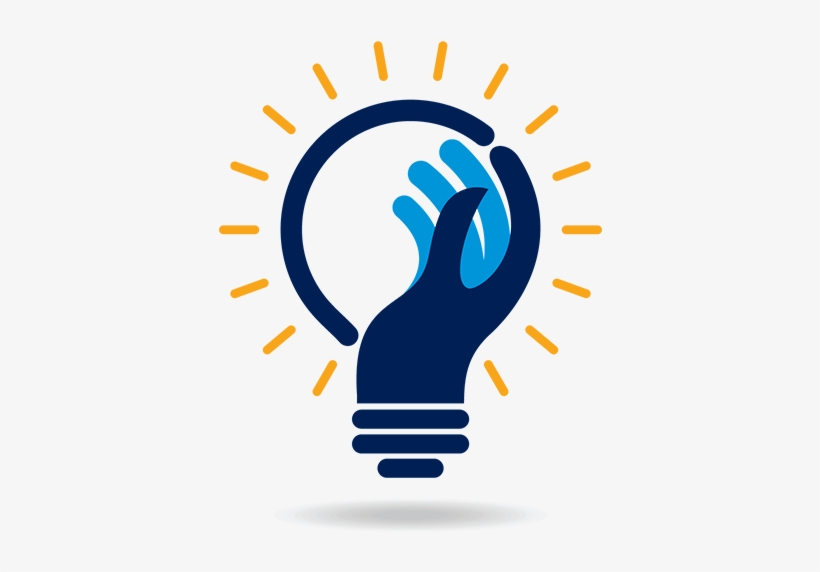 Učenik treba da nauči:
- građu srca, 
- vrste zalistaka, 
- građu krvnih sudova
- veliki i mali krvotok, 
- autoritmičnost.
NASTAVNE METODE:
- Usmeno izlaganje (monolog, dijalog)
- Demonstrativno-ilustrativna (model srca)
- Metoda ogleda

NASTAVNA SREDSTVA:
- Udžbenik, prezentacija, model srca, srce svinje za disekciju, pribor za disekciju, vodeno kupatilo, plastično crijevo, baloni, crvena i plava prehrambena boja
KORELACIJA:
„Srce moje samohrano 
ko te dozva u moj dom? 
neumorna pletisanko, 
što pletivo pleteš tanko
među javom i međ snom...“
(Laza Kostić: Među javom i međ snom)
a) FIZIKA
- Pulsacija srca, širenje impulsa

b) FIZIČKO VASPITANJE
- Značaj fizičke aktivnosti, 
zdrave ishrane na zdravlje čovjeka

c) KNJIŽEVNOST
-Srce kao motiv ljubavi u poeziji i prozi
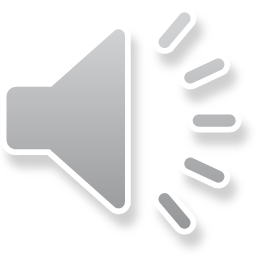 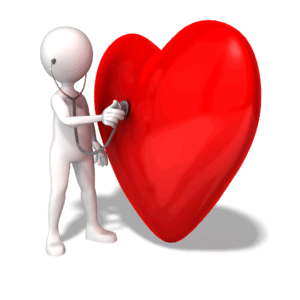 Animacija 1: Srce
TOK ČASA:
a) UVOD
Nastavnik postavlja motivaciona pitanja
Kada srce čovjeka počinje da radi?
Učenici se prisjećaju ranijih istraživanja i zaključuju da se to dešava oko četvrte nedelje embrionalnog života.
Zašto se, kao ogledni materijal upotrebljava baš svinjsko srce?
Učenici zaključuju da je najsličnije ljudskom.
Nastavnik navodi da se prisjete najnovijih medicinskih dostignuća koja se odnose na prvu transplataciju genetski modifikovanog srca svinje jednom pacijentu u Americi. Korištenje zalistaka svinje već je dugo u praksi.
b) GLAVNI DIO
Istaći cilj časa: Izučavanje građe srca (Sl.1) na praktičan način-disekcijom srca svinje.
Nastavnik započinje strategiju „OLUJA MOZGOVA“ pišući na tabli u centru središnji pojam (npr. srce), a onda učenici predlažu pojmove koji ih asociraju na taj pojam i tako započinje diskusija:
- položaj srca
- veličina srca
- građa
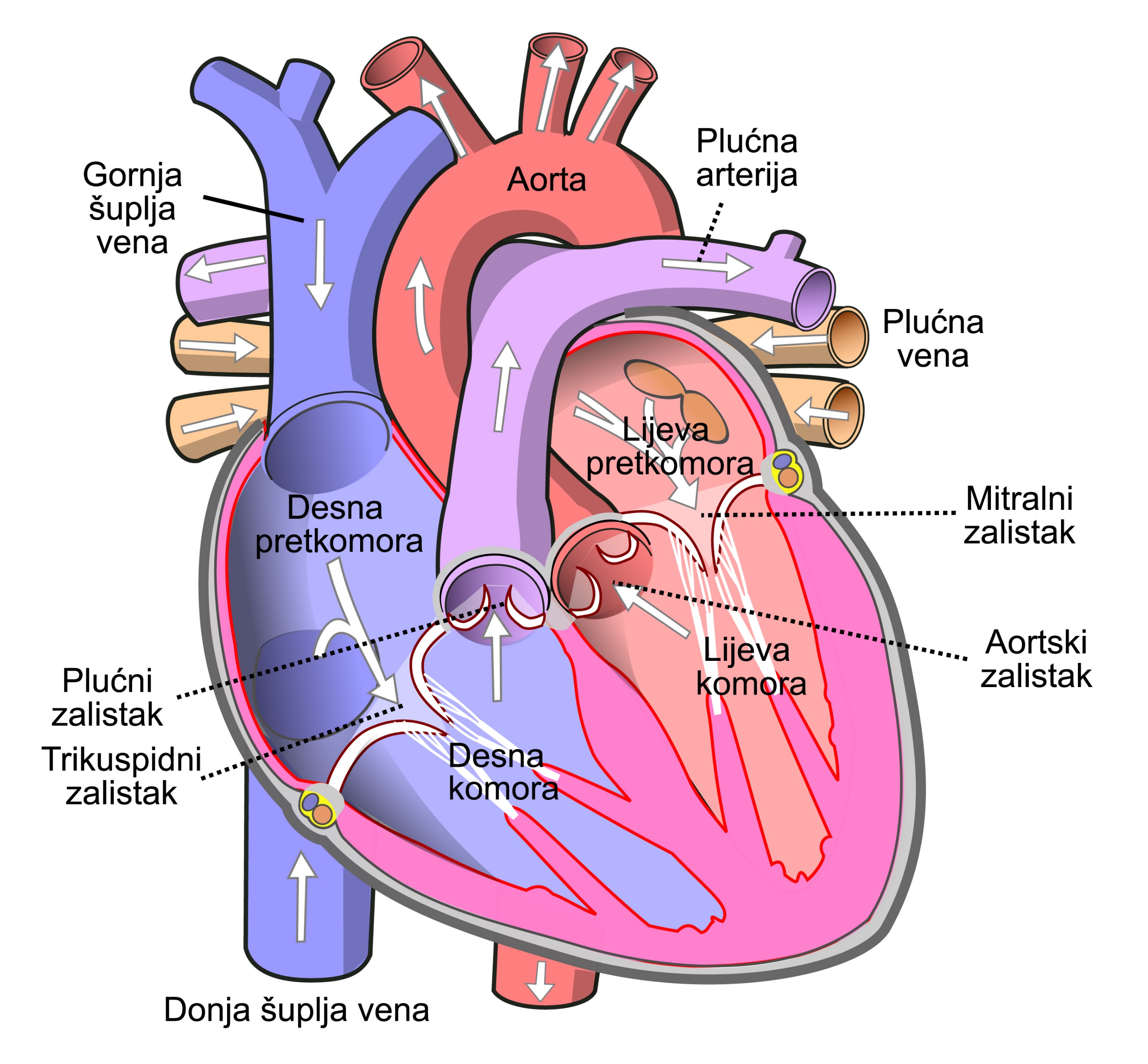 Slika 1: Prednji dio srca sa pretkomorama
Nakon ovih teorijskih uvoda uraditi disekciju srca svinje. Na stolu je vodeno kupatilo i pribor za disekciju. Učenici se podijele u dvije grupe. Pristupaju radu, konsultuju se sa drugim učenicima i profesorom. Na diseciranom biološkom materijalu opisuje se anatomska građa. 
Objašnjava se građa vena, arterija, kapilara (Sl.2 i Sl.3)
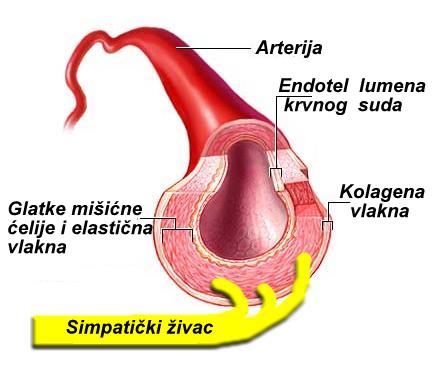 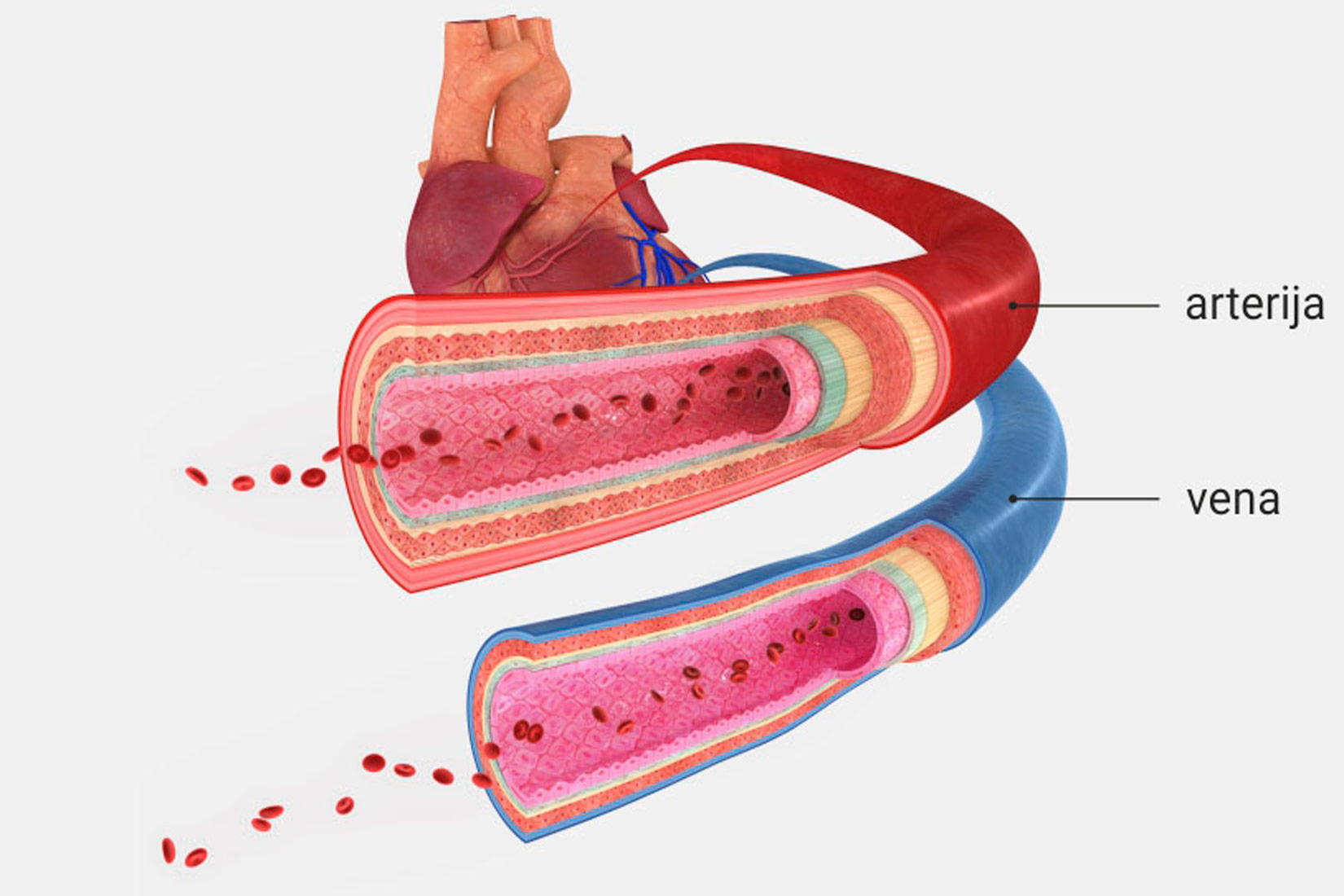 Slika 3: Presjek arterije
Slika 2: Presjek krvnik sudova
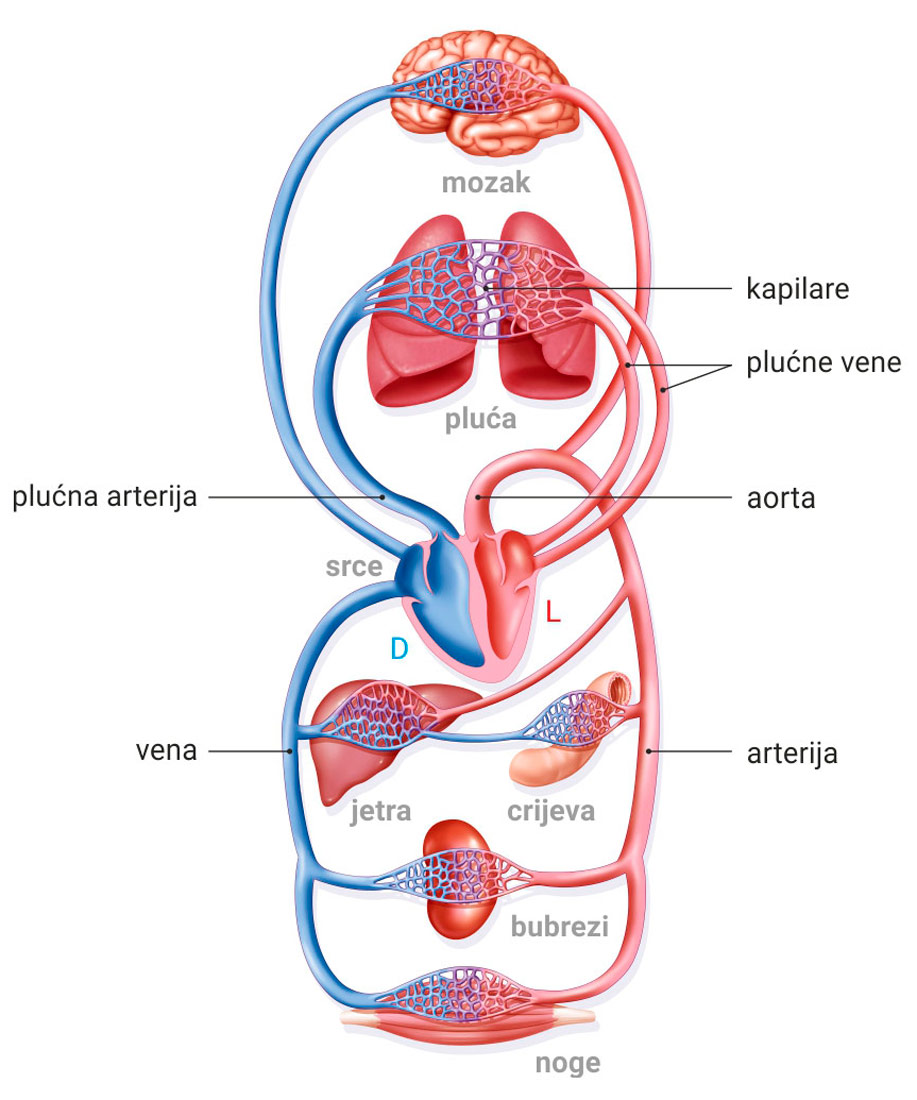 Druga grupa učenika pravi model kojim se predstavlja veliki i mali krvotok (Sl.4).
Naglašava se građa krvnih sudova, odvojenost puteva oksidovane i redukovane krvi, položaj i značaj dvolisnih, trolisnih, polumjesečastih venskih zalistaka.
Slika 4: Mali i veliki krvotok
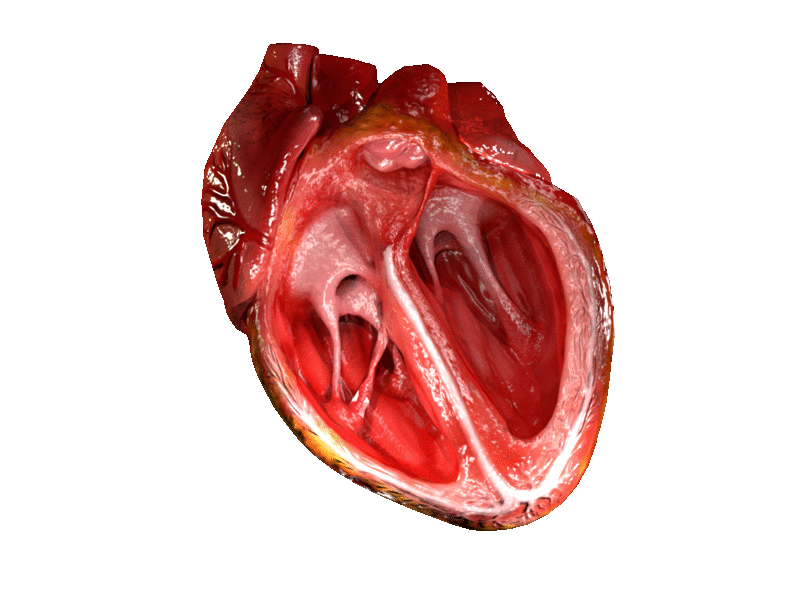 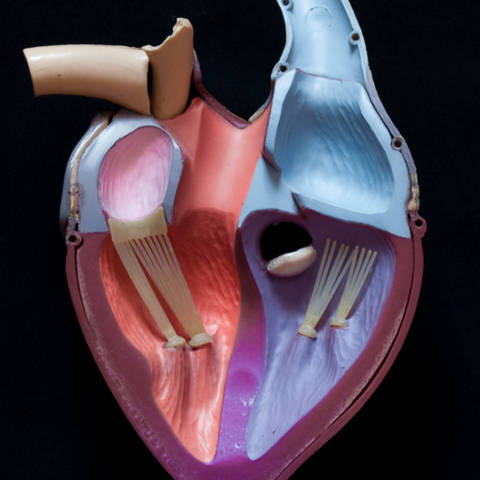 Slika 5: Srčani zalisci
Animacija 2: Kretanje srčanih zalistaka
Nastavnik navodi učenike da zaključe „ko daja naredbu“ za rad srca? 
Odlika ovog mišića je autoritmičnost te se u desnoj pretkomori nalazi predvodnik srčanog rada (sino-atrijalni čvor). Grade ga ćelije koje imaju urođeno nestabilan potencijal mirovanja te u njima samim nastaje impuls za rad srca. Taj impuls se dalje prenosi na pretkomorno-komorni čvor (atrio-ventrikularni) i zatim na Hisov snop da bi se kontrahovale komore.
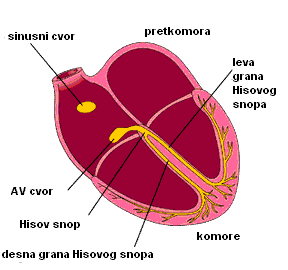 Slika 6: Provodni sistem srca
Srce i stres
Centar za rad srca nalazi se u produženoj moždini („čvor života“). Do sinoatrijalnog čvora dolaze vlakna autonomnog nervnog sistema koja funkcionišu bez naše volje. Autonomni nervni sistem grade simpatikus i parasimpatikus koji rade antagonistički. Današnji ubrzan način života utiče na nastanak hroničnog stresa. 
Nastavnik pita učenike koji su najčešći izvori stresa kod njih (neuspjeh u školi, izgubljenja utakmica, strah od pismene ili usmene provjere...). 
Nastavnik postavlja pitanje kakve subjektivne promjene učenici osjećaju (znojenje, „lupanje“ srca, sušenje usta, širenje zjenica, povećanje krvnog pritiska...).
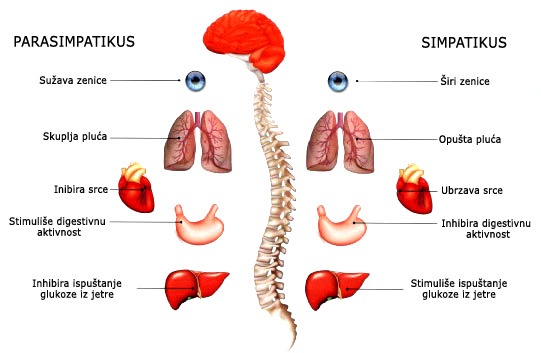 Slika 7: Autonomni nervni sistem
Kada smo u stanju stresa dominiraju simpatička vlakna na čijim krajevima se luči neurotransmiter noradrenalin koji priprema organizam za stanje „spremi se i bježi“. Naime, javlja se ubrzan rad srca, povećava se nivo glukoze u krvi, potrošnja kiseonika...). Dio vlakna simpatikusa dolazi do srži nadbubrežne žlijezde i izaziva lučenje hormona adrenalina (isto dejstvo kao i noradrenalin), a dio koji dolazi do kore nadbubrežne žlijezde izaziva lučenje kortizola „hormon stresa“. 
Kada prestane „stanje opasnosti“ prevagu nad radom srca preuzima parasimpatikus na čijim se krjaevima luči neurotransmiter acetilholin. Ukoliko stres postane hronični dovodi do trajnih posledica na čitav organizam.
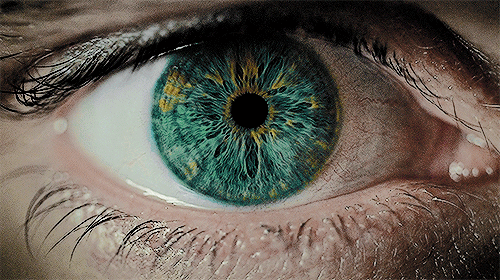 Animacija 3: Širenje zjenica
Kako možemo sačuvati srce? Zdravlje srca? 
Učenici navode fizičke aktivnosti i hranu koje srce „voli“ (banane, narandže, crna čokolada, losos, mahunasto povrće, celer, mrkva...).
Svjetski poznati kardiolozi su zaključili da 15min smijeha djeluje blagotvorno na srce i cijeli organizam kao pola sata fizičke vježbe.
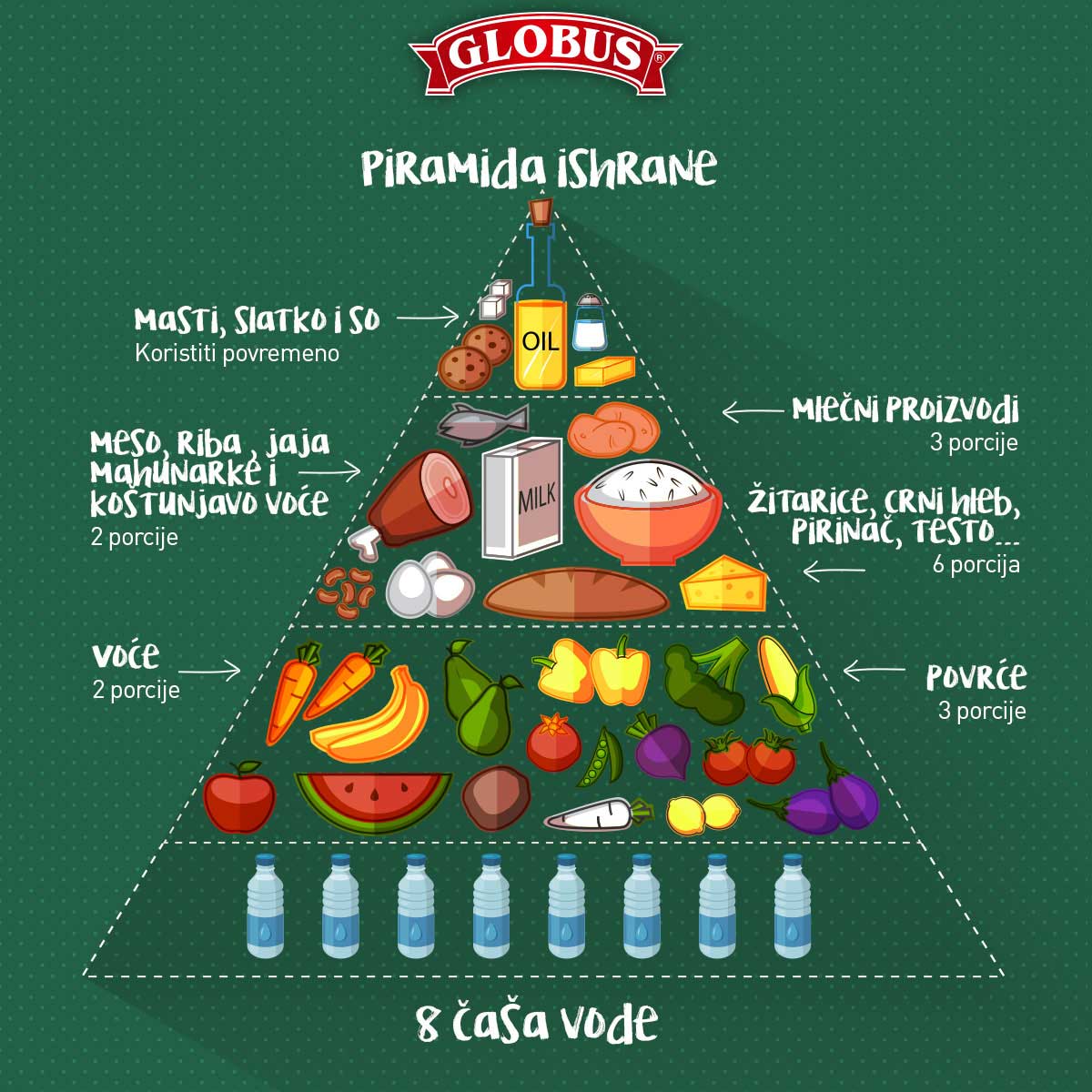 Slika 8: Piramida ishrane
c) ZAVRŠNI DIO
Diskutovati o doniranju organa, transplataciji
Šta je sportsko srce i ortostatski kolaps?
Ponoviti osnovne teze putem pitanja i odgovora
KVIZ:
1. ARTERIJE:
a) Dovode krv u srce
b) Odvode krv iz srca
c) Vrše razmejnu materija i gasova
TAČAN ODGOVOR!
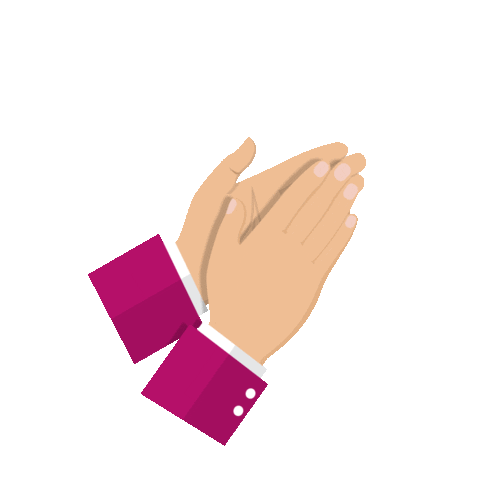 SLEDEĆE PITANJE
NETAČAN ODGOVOR!
PONOVITE PITANJE
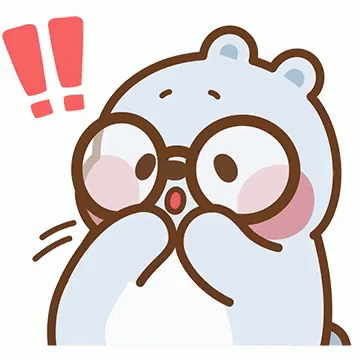 KVIZ:
2. VENE PRENOSE
a) Krv bogatu O2
b) Krv bogatu CO2
c) Miješanu krv
TAČAN ODGOVOR!
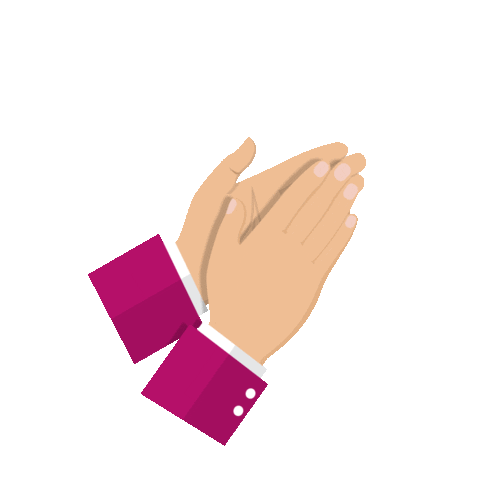 SLEDEĆE PITANJE
NETAČAN ODGOVOR!
PONOVITE PITANJE
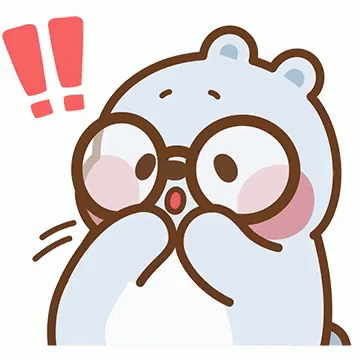 KVIZ:
3. PREDVODNIK SRČANOG RADA NALAZI SE:
a) U zidu desne pretkomore
b) U zidu lijeve pretkomore
c) U zidu desne komore
TAČAN ODGOVOR!
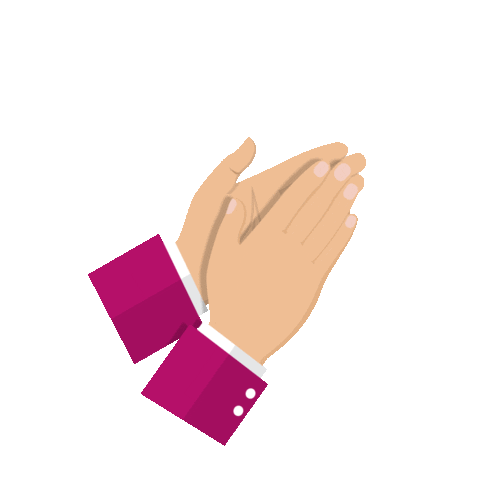 SLEDEĆE PITANJE
NETAČAN ODGOVOR!
PONOVITE PITANJE
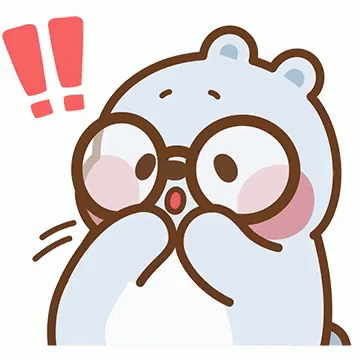 KVIZ:
4. MITRALNI ZALISCI SE NALAZI:
a) Između lijeve pretkomore i komore
b) Između desne pretkomore i komore
c) Na ušću aorte
TAČAN ODGOVOR!
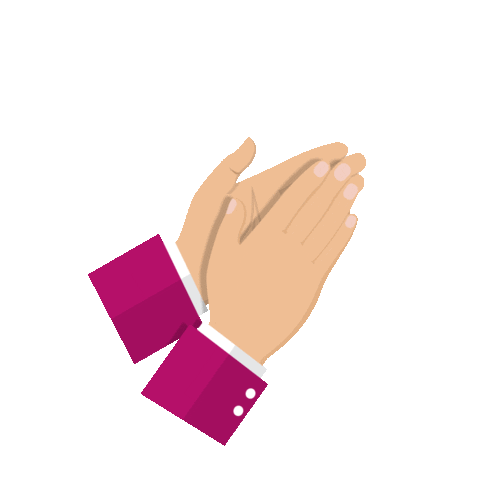 PONOVITE KVIZ
NETAČAN ODGOVOR!
PONOVITE PITANJE
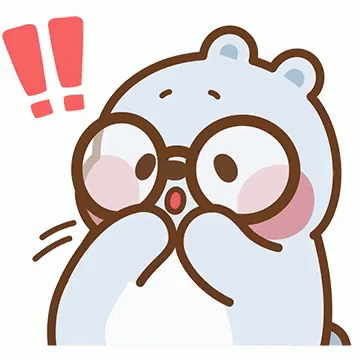 Nastavnik je izvršio reflekciju usmenim putem. 
Odjeljenje ima 22 učenika. 

1) Da li vam je ovakav način rada zanimljiv?
Svi učenici su izjavili: DA.
2) Da li ste zadovoljni procesom učenja i samim ishodima?
Svi učenici su izjavili: DA.
3) S kojim teškoćama se susrećete prilikom učenja ovog gradiva?
15 učenika je izjavilo da nema teškoće.
5 učenika da je gradivo preobimno, a 2 učenika da ima puno novih termina.
LITERATURA:
- R.Konjević, G.Cvijić, J.Đorđević, N.Nedeljković.
Biologija za III razred gimnazije prirodno-matematičkog smjera;
Zavod za udžbenike Beograd

- Bogdanović D.; Anatomija grudnog koša 2000.; VII izdanje
Savremena administracija; Beogard
IZVORI:
Slika 1: https://bs.wikipedia.org/wiki/Sr%C4%8Dana_pretkomora, 15.11.2022
Slika 2: https://edutorij.e-skole.hr/share/proxy/alfresco-noauth/edutorij/api/proxy-guest/3b8a4b4e-84b0-4580-aa6f-e38efe028ed9/biologija-8/m04/j01/index.html, 15.11.2022
Slika 3: https://sr.wikipedia.org/sr-el/%D0%A1%D0%B8%D0%BC%D0%BF%D0%B0%D1%82%D0%B5%D0%BA%D1%82%D0%BE%D0%BC%D0%B8%D1%98%D0%B0, 15.11.2022
Slika 4: https://edutorij.e-skole.hr/share/proxy/alfresco-noauth/edutorij/api/proxy-guest/3b8a4b4e-84b0-4580-aa6f-e38efe028ed9/biologija-8/m04/j01/index.html, 15.11.2022
Slika 5: https://ordinacija.vecernji.hr/zdravlje/ohr-savjetnik/zalistak-unutar-zaliska-smanjuje-rizik-operacije/, 15.11.2022
Slika 6: https://kardiologija.in.rs/srcane_aritmije.htm, 15.11.2022
Slika 7: https://antioksidans.com/armagedon/vi-ste-lek-od-vas-zavisi/, 11.12.2022
Slika 8: https://globusbosna.ba/piramida-zdrave-ishrane/, 15.11.2022
Animacija 1: https://www.presentermedia.com/powerpoint-animation/doctor-listening-heart-pid-13740, 15.11.2022
Animacija 2: https://sr.wikipedia.org/wiki/%D0%A1%D1%80%D1%87%D0%B0%D0%BD%D0%B8_%D0%B7%D0%B0%D0%BB%D0%B8%D1%81%D1%86%D0%B8 , 15.11.2022
Animacija 3: https://imgur.com/gallery/zmNdIpH, 11.12.2022
Audio snimak 1: https://www.youtube.com/watch?v=zpAqtHrAS18&t=9s, 15.11.2022
Video snimak 1: Srce i krvni sudovi, učenici II-4, JU Gimnazija „Filip Višnjić“ Bijeljina, 15.11.2022